Reflektionsmaterial för utveckling av Hälso- och sjukvård i hemmet – i samverkan
Framtagen 2023
[Speaker Notes: Underlaget till detta reflektionsmaterial är hämtat från kunskapsstödet Hälso- och sjukvård i hemmet – kunskapsstöd för personcentrerad vård och rehabilitering.

Både kunskapsstödet Hälso- och sjukvård i hemmet - kunskapsstöd för personcentrerad vård och rehabilitering och detta reflektionsmaterial är tänkt att vara ett stöd i arbetet med hälso- och sjukvård i hemmet och i förflyttningen mot en mer nära hälso- och sjukvård. 

Ni kan själva välja vilka delar av detta reflektionsmaterial ni vill använda och på vilket sätt.  Vi tänker oss att detta reflektionsmaterial passar att användas när personer i ledningsfunktion möts för att diskutera utveckling och samarbeten för personer som får vård och rehabilitering i hemmet. Eller i andra former av möten när olika verksamheter eller organisationer träffas för att diskutera utvecklingsfrågor.

Reflektionsmaterialet är uppdelat på tre olika möten. Varje möte består av fyra presentationsbilder. Det är ett förslag att ha tre olika möten men det går förstås bra att använda materialet på det sätt som passar er bäst. Ni väljer själva vilka av dessa områden som är intressanta för er att arbeta med, om ni vill ha ett eller flera möten eller i vilken ordning ni har mötena. Ni behöver inte heller gå igen alla frågor, välj de som passar er.

Uppskattad tidsåtgång: 
Avsätt cirka 20–30 minuter för respektive möte. Mötena genomförs med det intervall ni själva bedömer är lämpligt och ger bäst effekt hos er.

Det finns också ett separat dokument, Instruktion till mötesledare, med instruktioner och beskrivningar av hur detta reflektionsmaterial är tänkt att användas.]
Syfte, mål & användning
Syftet är att bidra till att ni tillsammans skapar en gemensam bild av arbetet med hälso- och sjukvård i hemmet, i ert geografiska område, med blicken framåt. 
Målet är att underlätta för er så att ni tillsammans kan ta reda på vad ni kan göra för att ta ytterligare steg för ett bättre arbete med hälso- och sjukvård i hemmet, och därmed också mot en mer nära vård. Vi hoppas att arbetet ska ge inspiration till er utveckling.
Målgruppen är chefer, verksamhetsutvecklare eller du som har en annan funktion med ansvar för att planera och leda utvecklingsarbetet mot en nära vård.
Reflektionsmaterialet är tänkt att användas vid samverkan eller vid andra möten där ni träffas från olika verksamheter och organisationer.
Sveriges kunskapsmyndighet för vård och omsorg
[Speaker Notes: Syfte
Syfte är att bidra till att ni tillsammans skapar en gemensam bild av arbetet med hälso- och sjukvård i hemmet, i ert geografiska område, med blicken framåt. 

Mål
Målet är att underlätta för er så att ni tillsammans kan ta reda på vad ni kan göra för att ta ytterligare steg för ett bättre arbete med hälso- och sjukvård i hemmet, och därmed också i omställningen mot en mer god och nära vård. Vi hoppas att arbetet ska ge inspiration till er utveckling.

Målgrupp
Det här reflektionsmaterialet vänder sig till dig som är chef, verksamhetsutvecklare eller dig som har en annan funktion med ansvar för att planera och leda utvecklingsarbetet mot en god och nära vård. 

Hur materialet kan användas 
Reflektionsmaterialet är tänkt att användas vid samverkan eller vid andra möten där ni träffas från flera olika verksamheter och organisationer.  

Det här reflektionsmaterialet tar upp ett urval av de områden som beskriva i Hälso- och sjukvård i hemmet - kunskapsstöd för personcentrerad vård och rehabilitering.]
InledningHälso- och sjukvård i hemmet – en del i omställningen till god och nära vård
[Speaker Notes: Hälso- och sjukvård i hemmet är en del i omställningen till en god och nära vård. 

Det är ett förslag från oss att först gå igenom nästa bilder, bild nr 4-6, för att alla ska ha samma utgångspunkt och komma in i ämnet god och nära vård.

Dags att sätta i gång!]
I en god och nära vård är det:
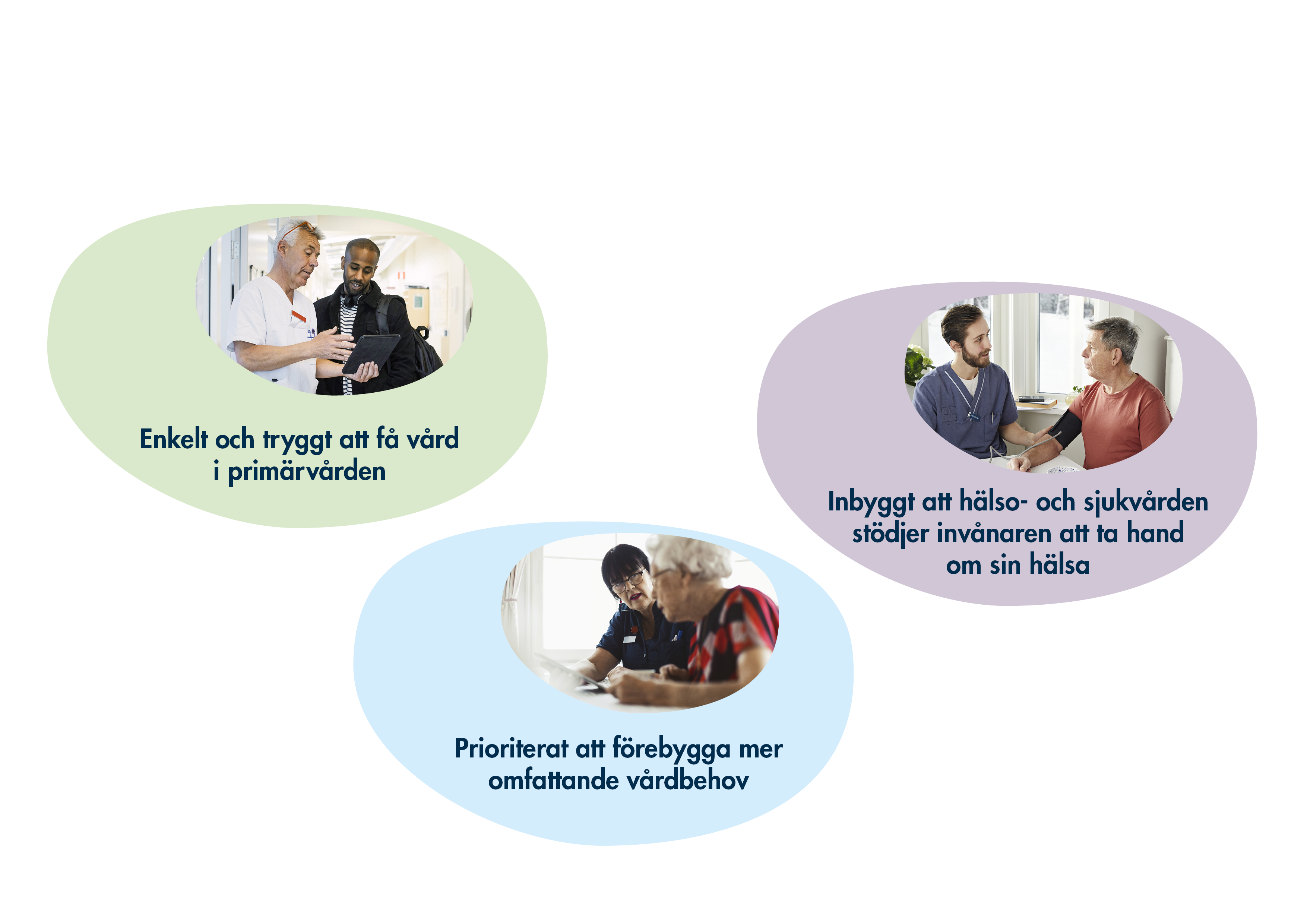 Sveriges kunskapsmyndighet för vård och omsorg
[Speaker Notes: Bär med er dessa tre perspektiv i era fortsatta reflektioner.]
En nära vård i hemmet förutsätter förändring
Allt fler i Sverige behöver hälso- och sjukvård
Patienterna har förväntan på kontinuitet och hög tillgänglighet
Hälso- och sjukvården måste använda resurserna mer effektivt
Patienter behöver bli mer delaktiga i sin egen vård
Specialiserade vården samverkar med vården utanför sjukhusen
Organisera utifrån patienternas behov
Kontinuitet för en god vård
Personcentrerat arbetssätt
Sveriges kunskapsmyndighet för vård och omsorg
[Speaker Notes: Detta är en inledande bild med text som ska bidra till att komma in i ämnet –  god och nära vård.

Välj vad som passar dig att använda från detta manus:

Allt fler behöver hälso- och sjukvård. Hälso- och sjukvården behöver möta den demografiska utvecklingen, att vi får allt fler äldre och kroniskt sjuka personer i befolkningen samtidigt som vi måste utnyttja vår arbetskraft och resurser mer effektivt. 

Patienterna som får vården förväntar sig att den ska vara utformad utifrån deras individuella behov och önskemål. De förväntar sig också att de verksamheter och professioner som utför vården har samordnat sig och insatserna. Det finns också förväntningar på en hög tillgänglighet och kontinuitet.

Hälso- och sjukvården behöver även möta de behov som befolkningen har i dag. Sverige behöver också kunna bibehålla eller öka den medicinska kvaliteten i hälso- och sjukvården. Då gäller det att, förutom att använda resurserna mer effektivt, se till att patienterna blir delaktiga i sin egen vård. 

En starkare primärvård kan förbättra förutsättningarna för en effektiv hälso- och sjukvård. En förflyttning bör därför ske från dagens sjukhustunga hälso- och sjukvård till en förstärkt första linjens hälso- och sjukvård. Grunden är en god och nära vård som tydligt utgår från patientens behov. En del i förflyttningen och utvecklingen mot en god och nära vård är genom att den specialiserade vården medverkar och samspelar med vården som finns utanför sjukhusen. Detta behövs för att patienten ska kunna få mer vård i hemmet, när det är möjligt och lämpligt, i stället för på sjukhus.

Det krävs ett skifte från dagens hälsosystem, som är uppbyggt kring principer om sjukdomar och institutioner, till ett system som i stället utgår från människors behov. 

Vården behöver ges nära befolkningen. Nära kan både vara geografiskt och med hjälp av digitala lösningar. En patient som får personcentrerad vård med en god kontinuitet, kan uppleva vården som nära. Kontinuitet är viktigt för att kunna bygga relationer och arbeta personcentrerat. Fast läkarkontakt, en fast vårdkontakt, eller ett helt team med flera olika professioner är ett annat sätt för vården att skapa kontinuitet.

En personcentrerad hälso- och sjukvård utgår från en patients behov, förmågor och önskemål. Patienten är då involverad i de beslut som fattas och väl införstådd och informerad om sin vårdprocess. Ett personcentrerat arbetssätt är en förutsättning för en god och nära vård i hemmet. En personcentrerad vård innebär bland annat att se patienten som en medskapare av sin vård och rehabilitering, att utgå från vad som är viktigt för patienten, att utgå från patientens sammantagna behov, förutsättningar och värderingar. Det är också viktigt att hitta anpassade insatser efter vad som är viktigt för patienten. Vårdgivaren behöver skapa förutsättningar för personalen att arbeta personcentrerat i mötet med patienten. Förutsättningar kan skapas genom att ge personalen uppdrag, kunskap och tid för reflektion. Ett personcentrerat förhållningssätt behöver även finnas med i de strategiska besluten och i planeringen av verksamheten. Då är det viktigt att målgruppernas behov kan identifieras. 

Mer underlag och beskrivningar av dessa områden finns i Hälso- och sjukvård i hemmet – kunskapsstöd för personcentrerad vård och rehabilitering.]
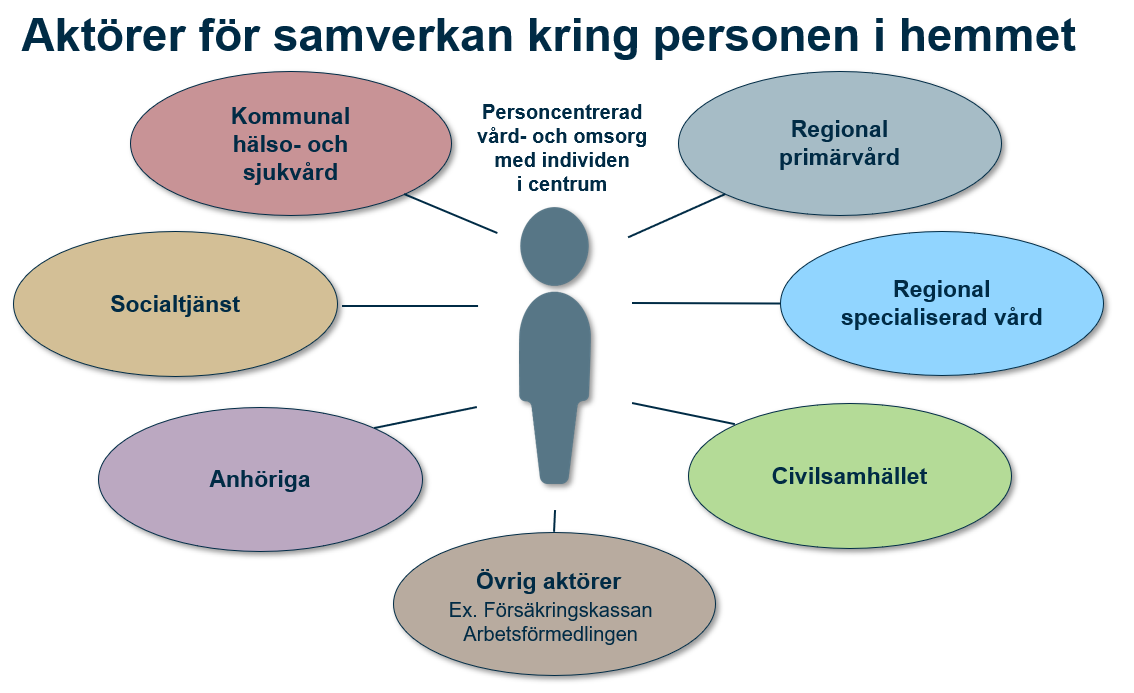 [Speaker Notes: Samverkan

Det kan vara många aktörer inblandade i vården i hemmet. Bilden visar olika aktörer som kan behöva samverka och arbeta gemensamt för individen. Kombinationerna av inblandade aktörer kan variera för olika individer.]
Möte 1 Förutsättningar hos oss för att ge vård i hemmet
Möte 2Vårdövergångar & Digitalisering
Möte 3 Hälsofrämjande & Rehabilitering
Översikt
Områden för reflektion:
Hälsofrämjande i beslut
Hälsofrämjande idag och framåt
Förutsättningar för rehabilitering
Områden för reflektion:
Vårdövergångar
Information vid vårdövergångar
Digitalisering
Områden för reflektion:
Patientsäkerhet
Samverkan
Kontaktvägar
Sveriges kunskapsmyndighet för vård och omsorg
[Speaker Notes: Detta är ett förslag på upplägg med tre olika möten. Ni väljer själva vilka av dessa som är intressanta för er att arbeta med och i vilken ordning ni har mötena. Välj de reflektionsfrågor som är relevanta och värdefulla för just er.

Det första mötet fokuserar på att få en gemensam bild av vilka förutsättningar som finns att ge vård i hemmet som är patientsäker och samordnad. 
Det andra mötet fokuserar på att få en gemensam bild av trygga vårdövergångar och den digitala teknikens möjligheter.
Det tredje mötet fokuserar på att få en gemensam bild av förebyggande insatser och rehabilitering.

Varje möte består av tre presentationsbilder. 
I först bilden framgår syftet med mötet.
Andra bilden innehåller ett kunskapsunderlag, dock begränsat, för området som ska diskuteras. 
Tredje bilden är diskussionsfrågor. Syftet med dessa är att bidra till diskussioner för en samsyn. Hur ser det ut hos er idag och vad kan ni tillsammans göra framåt för en mer nära vård.]
Möte 1
Hälso- och sjukvården i hemmet – en unik arena
Skapa förutsättningar för att patienten ska kunna vårdas hemma
[Speaker Notes: Materialet kommer från Hälso- och sjukvård i hemmet - kunskapsstöd för personcentrerad vård och rehabilitering .

Möte 1 innehåller material  från de två olika områdena i kunskapsstödet under rubrikerna: 

- Hälso- och sjukvården i hemmet – en unik arena - Skapa förutsättningar för att patienten ska kunna vårdas hemma]
Möte 1
Syfte
Utveckla patientsäkerheten i området nära vård i hemmet
Säkerställa en god samverkan i den fortsatta förflyttningen mot en nära vård
Se till att de finns de kontaktvägar som behövs att personalen ska kunna ge en god vård och känna sig trygga när de ger hälso- och sjukvård i hemmet
Målet med mötet är att skapa en gemensam bild av vilka förutsättningar som finns hos oss att ge patienter vård i hemmet
Sveriges kunskapsmyndighet för vård och omsorg
Möte 1. Utgångspunkter för reflektion
Patientsäkerheten är ett område som behöver uppmärksammas när hälso- och sjukvård sker i hemmet. Vårdgivare behöver identifiera eventuella risker som finns i samband med att vård ska ges i hemmet.
Samverkan är nödvändig för att patienterna ska kunna få en säker hälso- och sjukvård i hemmet. Samverkan innebär både samverkan mellan organisationer och tillsammans med patienter och närstående.
Sveriges kunskapsmyndighet för vård och omsorg
[Speaker Notes: Välj vad som passar dig att använda från detta manus:

Det finns särskilda risker och förutsättningar som är kopplade till att vården sker i patientens bostad och när flera vårdaktörer är involverade samtidigt. Hemmet som vårdplats har särskilda utmaningar ur ett patientsäkerhetsperspektiv. En hög patientsäkerhet förutsätter ett strategiskt och långsiktigt arbete. 

En patientsäker hälso- och sjukvård i hemmet handlar bland annat om att identifiera och bedöma risker och vidta åtgärder innan vården flyttas till hemmet. Det handlar också om att se till att vårdövergångarna blir säkra, att informationsöverföringen är ändamålsenlig och alla kontaktvägar finns och är tydliga. Förutsättningar för rätt kompetens och möjlighet till kompetensutveckling behöver också finnas. Det är vårdgivaren som har det övergripande ansvaret för patientsäkerheten. 

Samverkan mellan regioner och kommuner och ett ökat fokus på den kommunala hälso- och sjukvården är centralt för att uppnå en god och nära vård. Förflyttningen till en mer nära vård, där fler sjukvårdsinsatser utförs i hemmet, behöver ske i samverkan mellan primärvården och den specialiserade vården. Samverkan behöver också ske med socialtjänsten och andra eventuella aktörer som finns runt patienten och närstående. Samverkan möjliggör att patienten får rätt vård, vid rätt tillfälle och av personal med rätt kompetens. Det bidrar till att patienten mår bra och är trygg med vården i hemmet. Samverkan innebär både samverkan mellan organisationer men också tillsammans med patienter och närstående. Huvudmän och vårdgivare behöver ha mer kunskap om varandra, samsyn och tillit till varandra behöver öka.]
Möte 1. Utgångspunkter för reflektion
När patienter kan få bedömning och eventuellt behandling i hemmet kan det innebära att patienten slipper sjukhusbesök som går att undvika. 
Kända kontaktvägar både för personalen, patienter och närstående är betydelsefulla för trygghet och säkerhet.
Sveriges kunskapsmyndighet för vård och omsorg
[Speaker Notes: Välj vad som passar dig att använda från detta manus:

Samverkan och vilka möjligheter som finns att ge hälso- och sjukvård i hemmet kan bidrar till en minskning av antalet undvikbara akutbesök och antalet oplanerade inläggningar i den specialiserade slutenvården. Personalen behöver ha kunskap för att tidigt kunna identifiera när en patient har nya behov, som innebär att vården och omsorgen behöver förändras. Undvikbara akutbesök och inläggningar på sjukhus kan förhindras om patienten får adekvat vård och fortsatt uppföljning i hemmet. 

Det behöver finnas kända kontaktvägar för att patienten själv, närstående och omsorgspersonalen ska kunna nå rätt funktion i hälso- och sjukvården. Det skapar möjligheter för bedömning och omhändertagande utifrån patientens mål och behov. Hälso- och sjukvårdspersonalen behöver också själva ha tydliga kontaktvägar för att vid behov hjälpa patienten vidare till rätt vård. 

Mer underlag och beskrivningar av dessa områden finns i Hälso- och sjukvård i hemmet – kunskapsstöd för personcentrerad vård och rehabilitering.]
?
!
Möte 1. Reflektionsfrågor
Hur jobbar vi idag gemensamt med patientsäkerhet i hemmet? Vad gör vi bra idag som vi kan göra mer av? Vad kan vi göra på annat sätt, ta bort eller göra bättre?
Vilka samverkansparter har vi idag vid i hälso- och sjukvård i hemmet? Hur gör vi och skulle vi kunna göra det ännu bättre?
Vilka upparbetade kontaktvägar mellan oss har vi för vård i hemmet? Finns det något som saknas? Om det saknas någon kontaktväg, hur kan vi skapa en sådan?
Sveriges kunskapsmyndighet för vård och omsorg
[Speaker Notes: Förslag på reflektionspunkter att arbeta med tillsammans.

Om gruppen är stor kan den behöva delas in i mindre grupper som diskuterar och sedan redovisar vid återsamling. 
Tänk på att få med representanter från båda enheterna vid gruppindelningen.

Det finns ett förslag, i bild nr X, med hur ni kan sammanställa resultatet från era diskussioner.]
Möte 2- Trygga och säkra vårdövergångar- Digitaliseringens möjligheter
[Speaker Notes: Materialet kommer från Hälso- och sjukvård i hemmet - kunskapsstöd för personcentrerad vård och rehabilitering .

Möte 2 innehåller material  från de två olika områdena i kunskapsstödet under rubrikerna: 

- Trygga och säkra vårdövergångar- Digitaliseringens möjligheter]
Möte 2
Syfte
Säkerställa välfungerande vårdövergångar
Att den information som behövs verkligen lämnas och tas emot på ett säkert och effektivt sätt
Att patienter och närstående har god insyn och påverkan vid informationsöverföring
Uppmärksamma på digitaliseringens möjligheter
Målet med mötet är att skapa en gemensam bild av vårdövergångar och vad den digitala tekniken ger oss för möjligheter
Sveriges kunskapsmyndighet för vård och omsorg
Möte 2. Utgångspunkter för reflektion
Personalen behöver ha rätt information vid rätt tillfälle för att hälso- och sjukvården ska bli säker och effektiv. En bra informationsöverföring leder också till att patienter och närstående inte behöver ta ansvar för informationsöverföringen.

Gemensam planering i samband med vårdövergångar är utgångspunkten när patienten ska få hälso- och sjukvård i hemmet av flera aktörer.
Sveriges kunskapsmyndighet för vård och omsorg
[Speaker Notes: Välj vad som passar dig att använda från detta manus:

En vårdövergång uppstår när ansvaret för vården flyttas mellan olika verksamheter eller olika vårdgivare. Vårdövergångar är ett moment där det generellt föreligger patientsäkerhetsrisker. Samverkan mellan vårdgivarna är en förutsättning för trygga och säkra vårdövergångar.

Dialog både inom och mellan vårdgivare är en förutsättning för att skapa välfungerande vårdövergångar. Det är viktigt för att få en gemensam förståelse för hela vårdförloppet men även för hur den egna vårdåtgärden relaterar till och påverkar övriga delar i vårdförloppet. Vid en vårdövergång kan vissa delar av det medicinska ansvaret kvarstå samtidigt som annat lämnas över.

Tillgång till rätt information vid rätt tillfälle är en förutsättning för att upprätthålla patientsäkerheten. Patienten, närstående och hälso- och sjukvårdspersonalen behöver få en gemensam helhetsbild över vad som har hänt och vilka åtgärder som är planerade. En bra informationsöverföring leder också till att patienter och närstående själva inte behöver ta ansvar för informationsöverföringen

Gemensam planering i samband med vårdövergångar är utgångspunkten när patienten ska få hälso- och sjukvård i hemmet av flera aktörer. Om en person har behov av både hälso- och sjukvård och insatser från socialtjänsten ska också en individuell plan, så kallad SIP, under vissa förutsättningar upprättas.]
Möte 2. Utgångspunkter för reflektion
Digitalisering går fort, den för med sig många möjligheter och verksamheterna behöver följa med i utvecklingen.

Verksamheterna behöver ta ställning till vilka förändrade arbetssätt och utbildning som digitaliseringen innebär.

Verksamheterna behöver också ta reda på vilken effekt digitala tekniken ger både för patientens självständighet, personalens arbetsmiljö och arbetsinsats samt verksamhetens nytta.
Sveriges kunskapsmyndighet för vård och omsorg
[Speaker Notes: Välj vad som passar dig att använda från detta manus:

Digitalisering går fort, den för med sig många möjligheter och verksamheterna behöver följa med i utvecklingen. Beslutsfattare behöver ha kunskap om den teknik som finns, dess möjligheter och fatta de beslut som krävs för att möjliggöra att digital teknik används i verksamheten. Patientens behov och önskemål måste hela tiden vara utgångspunkten innan digital teknik införs. Genom att använda digital teknik  ökar hälso- och sjukvårdens möjlighet att ge patienterna en mer jämlik vård över landet. 

Verksamheterna behöver ta ställning till vilka förändrade arbetssätt och behov av utbildning som digitaliseringen innebär. En ökad användning av digital teknik kräver ett förändrat arbetssätt som är kopplat till bland annat kunskap inom området. Personalen behöver kompetensutvecklas för att både kunna använda tekniken och vara en del i utvecklingen.

Verksamheterna behöver ta reda på vilken effekt digitala tekniken ger både för patientens självständighet, personalens arbetsmiljö och arbetsinsats samt verksamhetens nytta. Detta för att kunna välja vilken teknik som ska användas, hur den ska införas, vilken träning och utbildning som kan behövas och vilka förbättringsåtgärder som behövs. 

Mer underlag och beskrivningar av dessa områden finns i Hälso- och sjukvård i hemmet – kunskapsstöd för personcentrerad vård och rehabilitering.]
!
?
Möte 2. Reflektionsfrågor
Vilka vårdövergångar har vi mellan oss och andra? Vad skulle vi kunna göra för att de ska bli ännu bättre och säkrare för patienten i hemmet?
Hur får personalen den information som behövs vid en vårdövergång idag? Vad skulle vi kunna göra bättre.
Hur använder vi digital teknik idag? Vad ser vi för möjligheter? Vad skulle vi kunna göra mer tillsammans?
Sveriges kunskapsmyndighet för vård och omsorg
[Speaker Notes: Förslag på reflektionspunkter att arbeta med tillsammans.

Det finns ett förslag i bild nr X med hur ni kan sammanställa resultatet från era diskussioner.]
Möte 3- Främja hälsa och förebygga ohälsa- Rehabilitering i hemmet
[Speaker Notes: Materialet kommer från Hälso- och sjukvård i hemmet - kunskapsstöd för personcentrerad vård och rehabilitering .

Möte 3 innehåller material  från de två olika områdena i kunskapsstödet under rubrikerna: 

- Främja hälsa och förebygga ohälsa hos personer- Rehabilitering i hemmet]
Möte 3
Syfte
Förbyggande insatser behöver pågå under hela livet.
Identifiera patienter som riskerar att försämras i sitt hälsotillstånd
Rehabiliterande arbetssätt används hos alla som arbetar med vård i hemmet
Att rehabilitering erbjuds de som behöver och i samverkan med andra aktörer
Målet med mötet är att skapa en gemensam bild av vad förebyggande insatser kan vara och vilken rehabilitering vi behöver erbjuda
Sveriges kunskapsmyndighet för vård och omsorg
Möte 3. Utgångspunkter för reflektion
Hälso- och sjukvården ska enligt lag arbeta med att förebygga ohälsa.
Hälsofrämjande förhållningssätt vid strategiska beslut skapar förutsättningar för en god hälsa hos många.
Många patienter som får hälso- och sjukvård i hemmet ingår i gruppen vuxna med särskild risk, exempelvis diabetes, cancer och kognitiv funktionsnedsättning.
Att stödja hälsosamma levnadsvanor förbättrar förutsättningarna för god hälsa under en persons hela livsförlopp.
Sveriges kunskapsmyndighet för vård och omsorg
[Speaker Notes: Välj vad som passar dig att använda från detta manus:

Hälso- och sjukvården har lagkrav om att arbeta med att förebygga ohälsa. Regioner och kommuner ska tillhandahålla förebyggande insatser i primärvården. Insatserna ska utgå från befolkningens behov och patientens individuella behov och förutsättningar. 

Hälsofrämjande förhållningssätt vid strategiska beslut skapar förutsättningar för en god hälsa hos många. Det behövs på flera organisatoriska nivåer, både vid strategiska beslut på ledningsnivå och i det direkta mötet mellan en vård- och omsorgspersonal och en person. I det personliga mötet kan personalen behöva uppmuntra och stödja personer, så att de är så aktiva som möjligt, och får möjlighet att agera hälsosamt. Arbetet med förebyggande åtgärder behöver pågå under patienternas hela sjukdomsförlopp

Många patienter som får hälso- och sjukvård i hemmet ingår i gruppen vuxna med särskild risk, exempelvis diabetes, cancer och kognitiv funktionsnedsättning. Deras förebyggande och hälsofrämjande åtgärder kan behöva anpassas efter deras behov. Exempel på främja hälsa är:
stödja hälsosamma levnadsvanor
främja fysisk träning och motverka stillasittande
främja god matvanor och förebygga undernäring
förebygga ohälsosam alkoholkonsumtion och rökning
främja god munhälsa
förebygga problem med blåsdysfunktion och trycksår
förebygga fall
förebygga ofrivillig ensamhet]
Möte 3. Utgångspunkter för reflektion
Rehabiliteringen är en viktig del vid hälso- och sjukvård i hemmet
Hemmet och dess närmiljö kan vara platser som skapar motivation och lämpar sig bra för rehabilitering.
Ett rehabiliterande arbetssätt behöver ständigt fortgå.
Sveriges kunskapsmyndighet för vård och omsorg
[Speaker Notes: Välj vad som passar dig att använda från detta manus:

Rehabiliteringsperspektivet är en viktig del för att skapa trygga och säkra vårdövergångar, i det gemensamma uppdraget att stödja hälsa och förebygga ohälsa samt för att skapa förutsättningar för patienter att vårdas i hemmet även vid försämring. Rehabilitering i hemmet skiljer sig inte från övrig rehabilitering på annat sätt än att den bedrivs i personens hem och att den ofta sker i ett nära samarbete med sociala insatser. 

Rehabilitering i hemmet behöver inte begränsas till att ske inom bostadens fyra väggar. Det kan även innefatta närområdet, till exempel affärer, parker och sociala sammanhang. Tilltron till den egna förmågan och känslan av egenmakt gynnas i en miljö där en person är trygg. Både äldre personer och deras familjemedlemmar ser att hemmiljön bidrar till att underlätta rehabilitering.

Vid rehabilitering i hemmet förekommer olika typer av arbetsmodeller, arbetssätt och team. Några exempel som kan inspirera i omställningen till nära vård är multi-professionella team och en arbetsmodell är den som på engelska benämns som ”reablement”, Trygg hemgång och Tidig understödd utskrivning vid stroke är andra arbetsmodell. Två andra sätt är att identifiera ett rehabiliteringsbehov i samverkan med biståndshandläggare och samarbete för konsultationer och kompetensstöd vid rehabilitering i hemmet.
 
Ett rehabiliterande arbetssätt är att omsätta ett hälsofrämjande förhållningssätt i en praktisk handling. I ett rehabiliterande arbetssätt får personen i varje situation göra det personen kan, utifrån sina förutsättningar och sin dagsform. Det innefattar generella insatser som kan utföras av all personal och som syftar till att stärka eller bibehålla hälsa och funktionsförmåga. Det kan även motverka att personen tappar färdigheter, som skulle kunna behållas i och med en daglig användning. 

Mer underlag och beskrivningar av dessa områden finns i Hälso- och sjukvård i hemmet – kunskapsstöd för personcentrerad vård och rehabilitering.]
!
?
Möte 3. Reflektionsfrågor
Hur arbetar vi för att ha hälsofrämjande förhållningssätt i våra strategiska beslut? Vad skulle vi kunna göra bättre?
Hur stödjer vi idag personalen att ha ett rehabiliterande arbetssätt i arbetet med sina patienter? Hur kan vi gemensamt utveckla stödet framåt?
Vilka arbetsmodeller vid rehabilitering i hemmet använder vi? Hur kan de utvecklas? Vad görs bäst i samverkan?
Sveriges kunskapsmyndighet för vård och omsorg
[Speaker Notes: Förslag på reflektionspunkter att arbeta med tillsammans.

Det finns ett förslag i bild nr X, nästa bild, med hur ni skulle kunna sammanställa resultatet från era diskussioner.]
Våra gemensamma steg framåt
Förutsättningar hos oss för att ge vård i hemmet
Vårdövergångar & Digitalisering
Hälsofrämjande & Rehabilitering
…
…
…
…
…
…
…
…
…
…
…
…
[Speaker Notes: Dokumentera resultatet från reflektionerna.
Förslag 

Ni väljer själva hur ni följer upp resultatet av era diskussioner. 

Detta är ett förslag på hur ni kan samla ihop resultatet från era diskussioner från möte 1, 2 och 3 och dokumentera era identifierade  förbättringsområden. Ni kan välja andra rubriker eller kanske att bara fokusera på ett område som ni väljer arbeta vidare med.

Eller så väljer ni kanske att istället koppla ihop era identifierade mål med:
aktiviteter för att nå dessa
en tidsplan
vilka som är ansvariga för vad 
plan för uppföljning.  

Vi tipsar också om att läsa mer på Socialstyrelsen.se eller Kunskapsguiden.se om ledningssystem och SOSFS 2011:9, sök på Ledningssystem.]
Tack för ert engagemang och bidrag till
omställningen mot en nära vård!